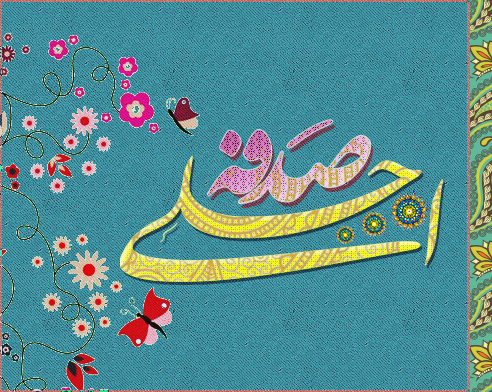 لكل جهاز أجزاء
إذا فُقد أحدها اختل النظام جميعه انظر الحاسوب مثلا، وتخيله بدون شاشة!
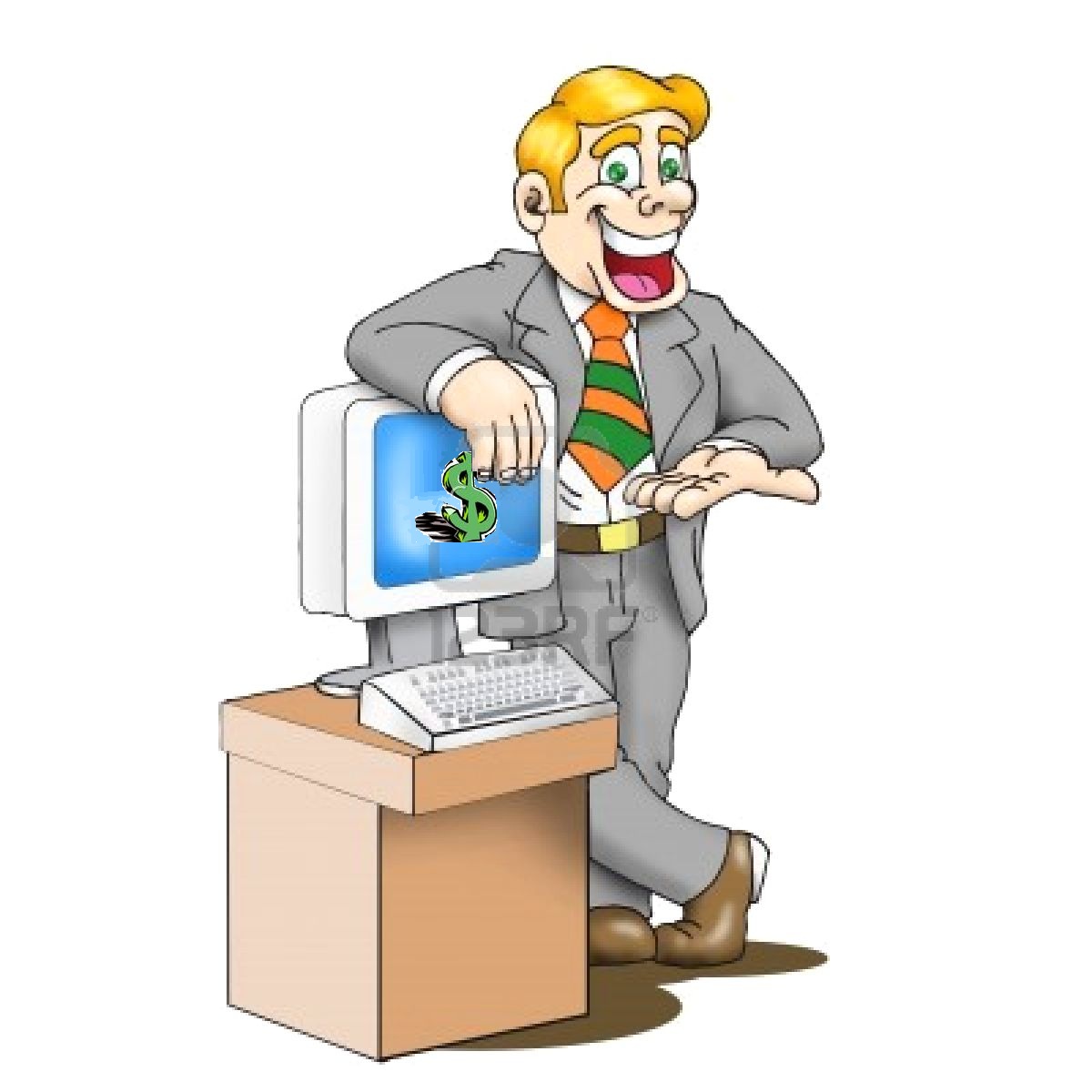 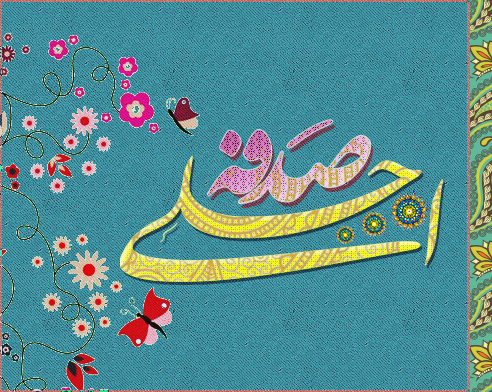 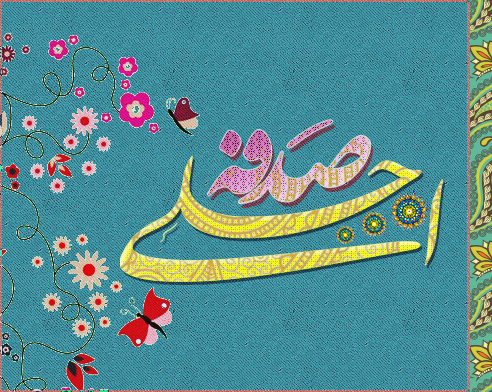 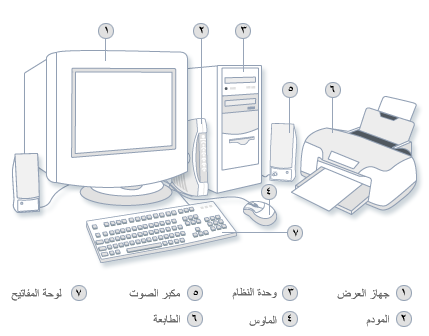 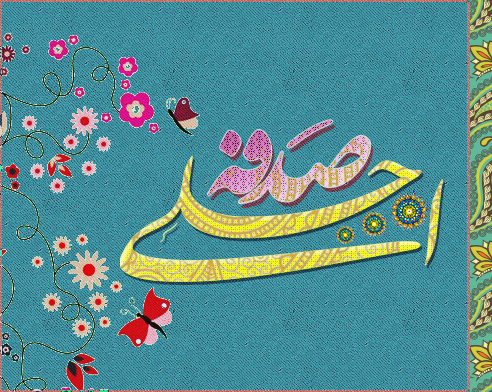 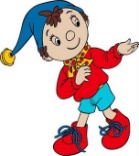 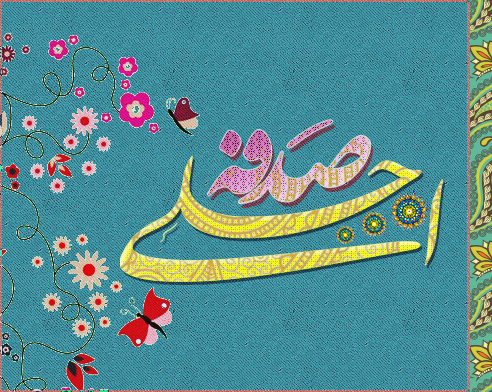 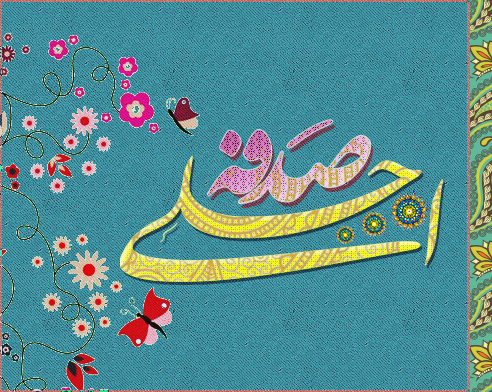 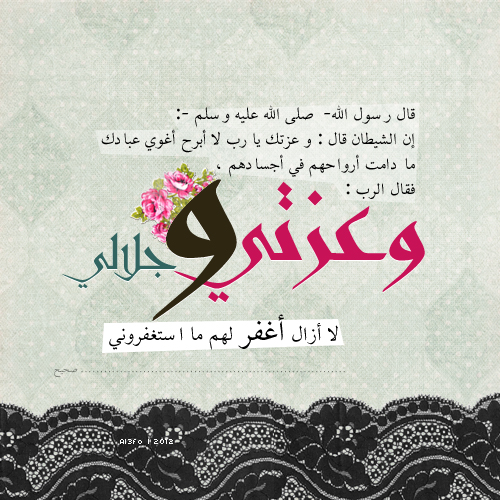 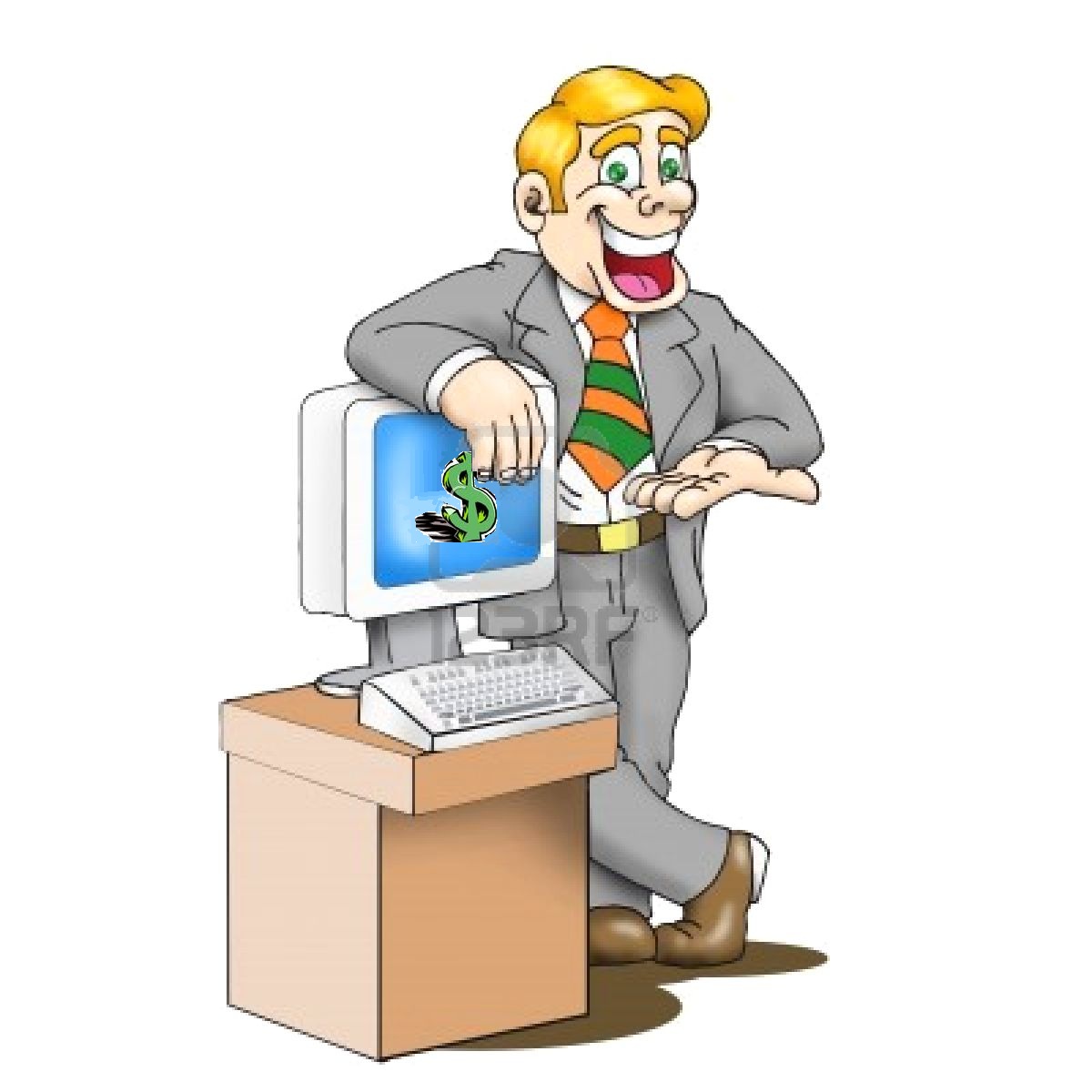 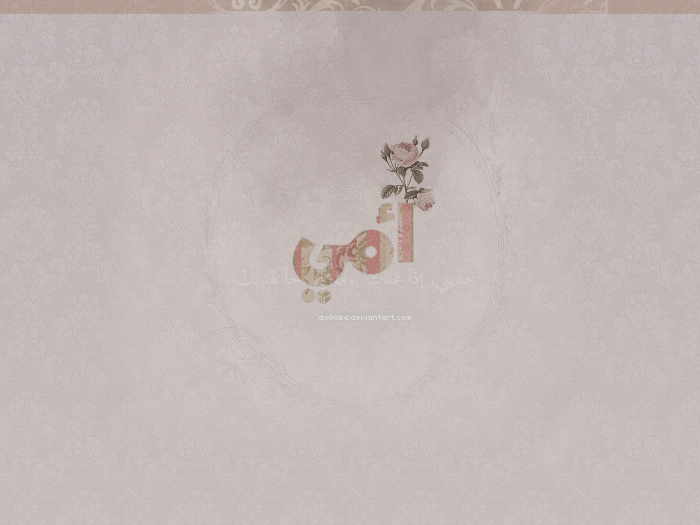 لقد استنتجنا ممَّا سبق أنَّ لكل جهاز مركباته التي إذا فقد أحدها فقد نفقد معها فائدتها. وكذلك الأمر ينطبق على الصلاة، فكيف يكون ذلك أيها الأحباء؟
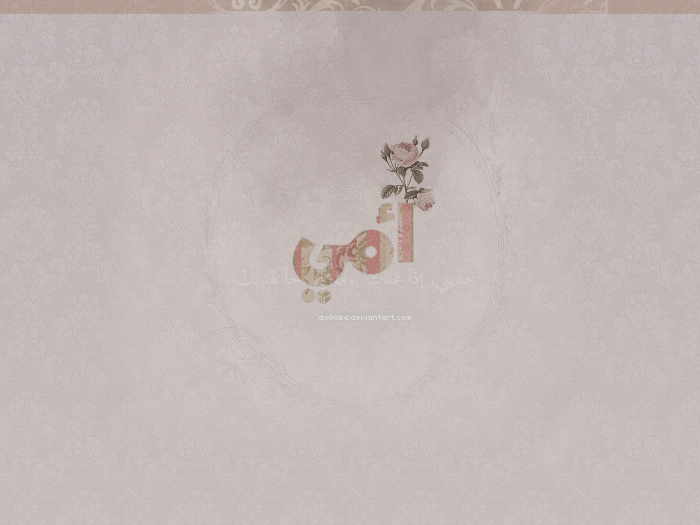 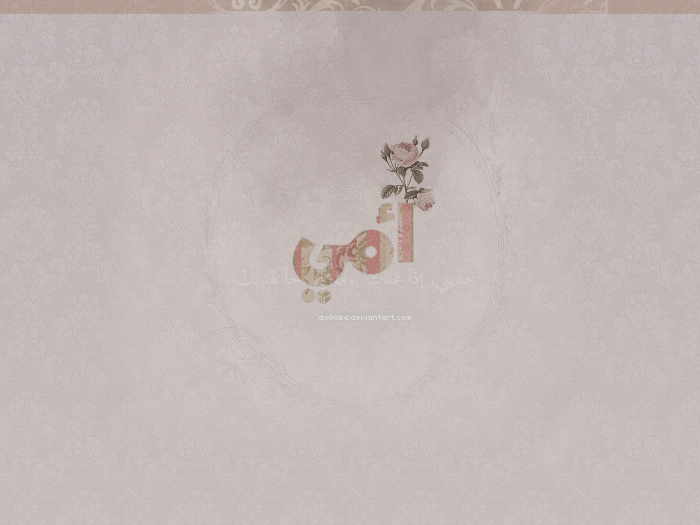